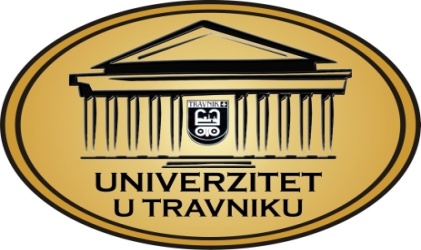 PRAVNI FAKULTETFINANSIJE I FINANSIJSKO PRAVOautor-prof.dr. Jahić Mehmed, izdanje Sarajevo 2004 g.
Predavači:
Prof.dr. Halil Kalač

Haris Kozlo MA
viši asistent na ekonomskopravnoj naučnoj oblasti
VJEŽBE 10UVOD
Predmet Finansije i finansijsko pravo ima za cilj:

Da studente upozna sa osnovnim finansijsko-pravnim kategorijama i finansijskim pravom s osvrtom na finansijski sistem BiH,
Sticanje znanja za praktičan rad u finansijskim institucijama, organima javne uprave i pravosuđa,

,,studenti stiču znanja o novčanim tokovima, budžetu, raspodjeli n
JAVNI RASHODI - POJAM I SADRŽAJ
Društveni ili javni rashodi predstavljaju izdatke koje država kao cjelina, ili pojedina društveno-politička zajednica, čini zbog zadovoljavanja određenih društvenih potreba. 
Ogroman dio sredstava koji država danas troši za ostvarivanje određenih socioekonomskih ciljeva u razvoju ne propada, ne iščezava u nepovrat. Najveći dio tih sredstava se samo redistribuira na različite korisnike i u različite svrhe, a u cilju optimalnog društvenog usmjeravanja i najefikasnijeg zadovoljavanja javnih potreba. 

Y = C + I + G 
Y - nacionalni dohodak, C - lična potrošnja, I – neto investicije i G - opšta potrošnja.
PRINCIPI JAVNIH RASHODA
Osnovni principi javnih rashoda koji proističu iz njihove prirode i zajedničkih karakteristika bili bi sledeći: 
1. Usklađivanje kretanja rashoda s kretanjem nacionalnog dohotka ili društvenog proizvoda, 
2. Proporcionalno zadovoljavanje društvenih potreba, 
3. Opšti interes u stvaranju javnih rashoda, 
4. Načelo uravnotežavanja rashoda i prihoda, odnosno načelo ravnoteže u finansijskim i privrednim bilansima, 
5. Principi najveće društvene korisnosti, odnosno štednje u trošenju javnih sredstava, 
6. Načelo održavanja određene strukture javnih rashoda.
1. USKLAĐIVANJE KRETANJA JAVNIH RASHODA S KRETANJEM NACIONALNOG DOHOTKA
Ovaj princip je postao danas osnovnim u svim ekonomijama. On je postao osnova za izgradnju zdravih i uravnoteženih državnih (javnih) finansija. 
Ovaj princip dolazi do izražaja posebno danas u modernim privredama, kada gotovo svaka vlada proklamuje takvu ekonomsku i finansijsku politiku kojom će nastojati održati godišnji rast rashoda (budžetska potrošnja) u granicama stope rasta nacionalnog dohotka za svaku planiranu godinu. 

Veliki je značaj usaglašavanja opšte i zajedničke potrošnje s kretanjem nacionalnog dohotka  materijalnih mogućnosti privrede, posebno u politici stabilizacije privrede
2. PROPORCIONALNO ZADOVOLJAVANJE DRUŠTVENIH POTREBA
Ovaj princip zahteva da se sve društvene potrebe moraju, srazmjerno mogućnostima privrede, zadovoljavati, a ne smiju se, zbog važnosti ili hitnosti jednih - u potpunosti zanemariti druge potrebe. 

Savremena država preuzima, naročito u kapitalizmu, cijeli niz funkcija i obaveza, ustanova i dr. koje se teško mire s restrikcijama kojim se umanjuje ili ukida njihova djelatnost.
3. DRUŠTVENI INTERES U STVARANJU JAVNIH RASHODA
Često vladajuća klasa nastoji vlastite interese proglasiti opštim i na toj osnovi, za svoju klasu, izvlačiti koristi od društvene zajednice. 
Ova pojava je naročito dolazila do izražaja prilikom određivanja poreskog sistema ili uvođenja drugih oblika prinudnih davanja, pri čemu je vladajuća klasa uvela one oblike koji su najviše teretili druge slojeve društva, a najmanje vlastitu klasu. 
Načelo opšteg interesa treba da uključuje i teritorijalni princip, odnosno da kod odlučivanja o trošenju javnih sredstava ne bude favorizovanja jednih - na štetu drugih krajeva ili područja.
4. NAČELO URAVNOTEŽAVANJA JAVNIH RASHODA I JAVNIH PRIHODA
Načelo održavanja ravnoteže u finansijskim i privrednim bilansima.
Princip ravnoteže u privredama u tranziciji treba posmatrati šire. 
To znači da se u svakom fondu ne može osigurati stalna ravnoteža, ali se oni dugoročno moraju uravnotežavati, mada se u godišnjim bilansima zahtjeva uravnotežavanje. 
Ravnoteža ukupnih društvenih bilansi se danas ostvaruje kroz društveni plan kojim se usmjerava društveni i ekonomski razvoj, a koji sadrži i odgovarajuće finansijske bilanse.
5. PRINCIP OPŠTE DRUŠTVENE KORISNOSTI, ODNOSNO ŠTEDNJE JAVNIH SREDSTAVA
Ovaj princip treba da je redovno prisutan kada se angažuju javna sredstva. Zahtjevi za korišćenje javnih sredstava, od strane raznih upravnih, privrednih i drugih faktora, redovno su veći od raspoloživih sredstava. Zbog toga je neophodno provoditi selekciju potreba i izbor prioriteta, zavisno od društvene opravdanosti i efekata koji se time postižu. 
Štednja javnih sredstava po svaku cijenu ne može biti nadređena principu društvene korisnosti, pošto bi štednja u trošenju javnih sredstava i ograničavanje javnih rashoda imala štetne posledice za funkcionisanje privrede i privrednog razvoja uopšte.
6. NAČELO ODRŽAVANJA ODREĐENE STRUKTURE JAVNIH RASHODA
Danas su sve značajniji lični rashodi, s obzirom na činjenicu da se 22-28% ukupnog broja zaposlenih u savremenim privredama odnosi na zaposlene u javnom sektoru. 

Savremena finansijska teorija u pogledu održavanja određene strukture javnih rashoda sve veću pažnju poklanja strukturi rashoda i ponašanju slijedećih oblika rashoda:
-investicioni ili lični rashodi, 
- ako se radi o investicionim, da li se radi o proizvodnim ili neproizvodnim rashodima, 
- transferni rashodi i rashodi na istraživanju i razvoj, 
- vojni rashodi i rashodi građanskih grana i dr.
6. NAČELO ODRŽAVANJA ODREĐENE STRUKTURE JAVNIH RASHODA
Struktura javnih rashoda ima vrlo veliko djelovanje na dinamiku privrednog rasta, njegovu strukturnu karakteristiku, ali i socijalni razvoj i društveni standard stanovništva:

1. Rashodi na vaspitanje i obrazovanje, 
2. Rashodi na nauku i kulturu, 
3. Rashodi na zdravstveno osiguranje, 
4. Rashodi na socijalnu zaštitu, 
5. Rashodi na komunalne djelatnosti, 
6. Rashodi na narodnu odbranu, 
7. Rashodi na razne oblike intervencije u privredi i dr.